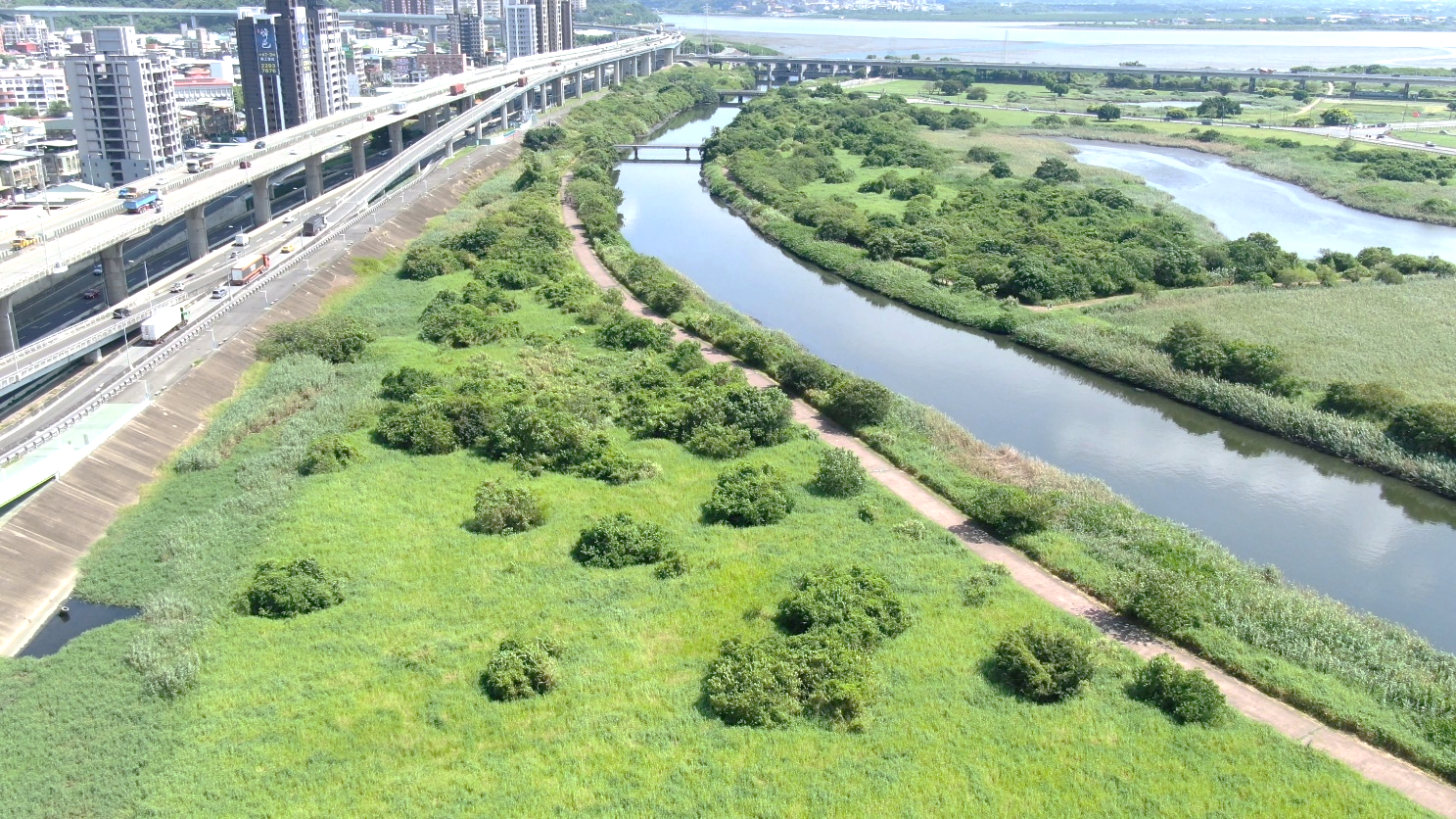 二重疏洪道左岸加高工程
110年11月4日
新北市政府水利局
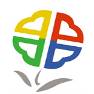 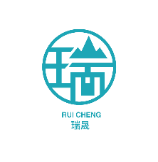 瑞 晟 技 術 顧 問 股 份 有 限 公 司
水 利  · 景 觀 · 生 態 · 環 境 · 水 保 · 設 計 · 監 造
工程範圍及內容
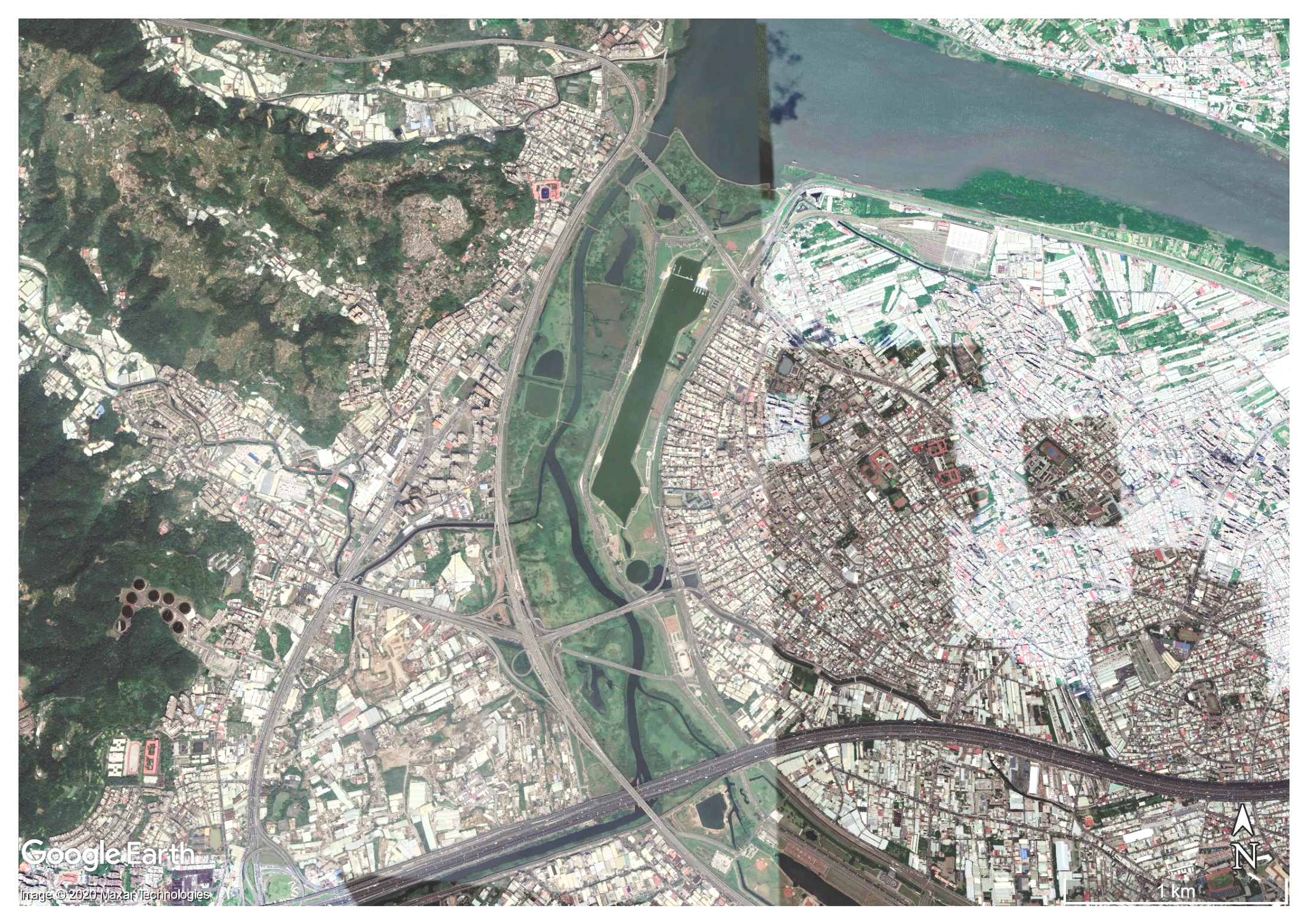 工程範圍起點(觀音坑溪出口)
八里新店快速公路
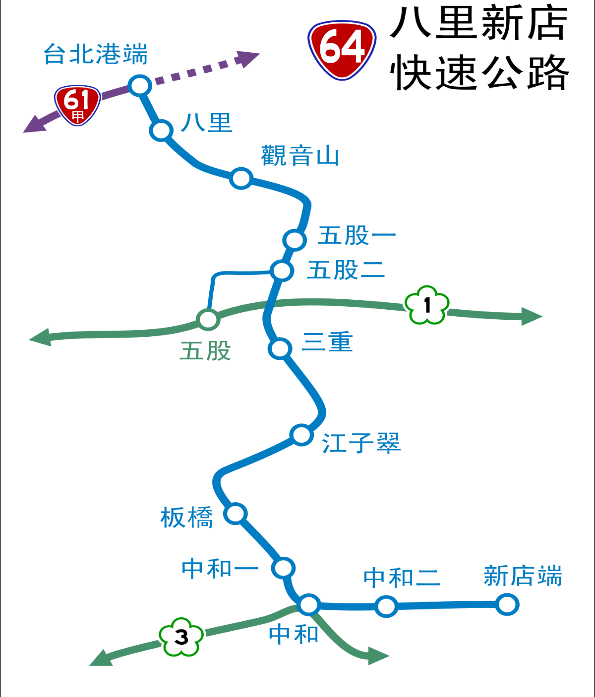 一號越堤道
觀音坑溪
淡水河
：工程範圍
成蘆大橋
2
洲
子
洋
重
劃
區
一、五越堤坡道
疏洪道
成泰路
二重
五股坑溪
堤防加高工程
-0k+012~3k+821.22
永安大橋
中興路
中興路
疏洪六路
成泰路
新五路
五號越堤道
國道一號
工程範圍終點(高速公路橋)
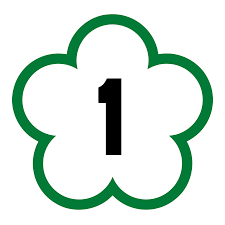 五股
交流道
2
預算檢討
因應10年間營建物價調整，將原預算書單價依「110年度新北市政府水利局工程常用參考單價」調整，另考量未來3年單價漲幅鋼筋及預拌混凝土單價如下調整
彙整本設計檢討新增工程，總工程經費為新台幣1,179,094,676元，較原預算1,115,615,439增加63,479,237元。
3
工期檢討
檢討原施工進度，在維持工期720日曆天原則下，調整內容如下
考量管線試挖及本案交通維持計畫送審(一層審查)及河川公地申請，故工程準備期自1.5個月延長為2.5個月
相關設施或管線與本工程干涉處(如台電電箱等)，須於基樁及堤防工程開始前遷移或保護，工期暫估2個月。
依原設計規劃基樁工程同時8部機組同時施工，最大功率每日8支，預估全部基樁可於8個月內施工完成，考量111年度國內大型工程同時展開，恐有缺工情形，基樁工程以6部機組同時施工，工期由8個月增加至10個月。
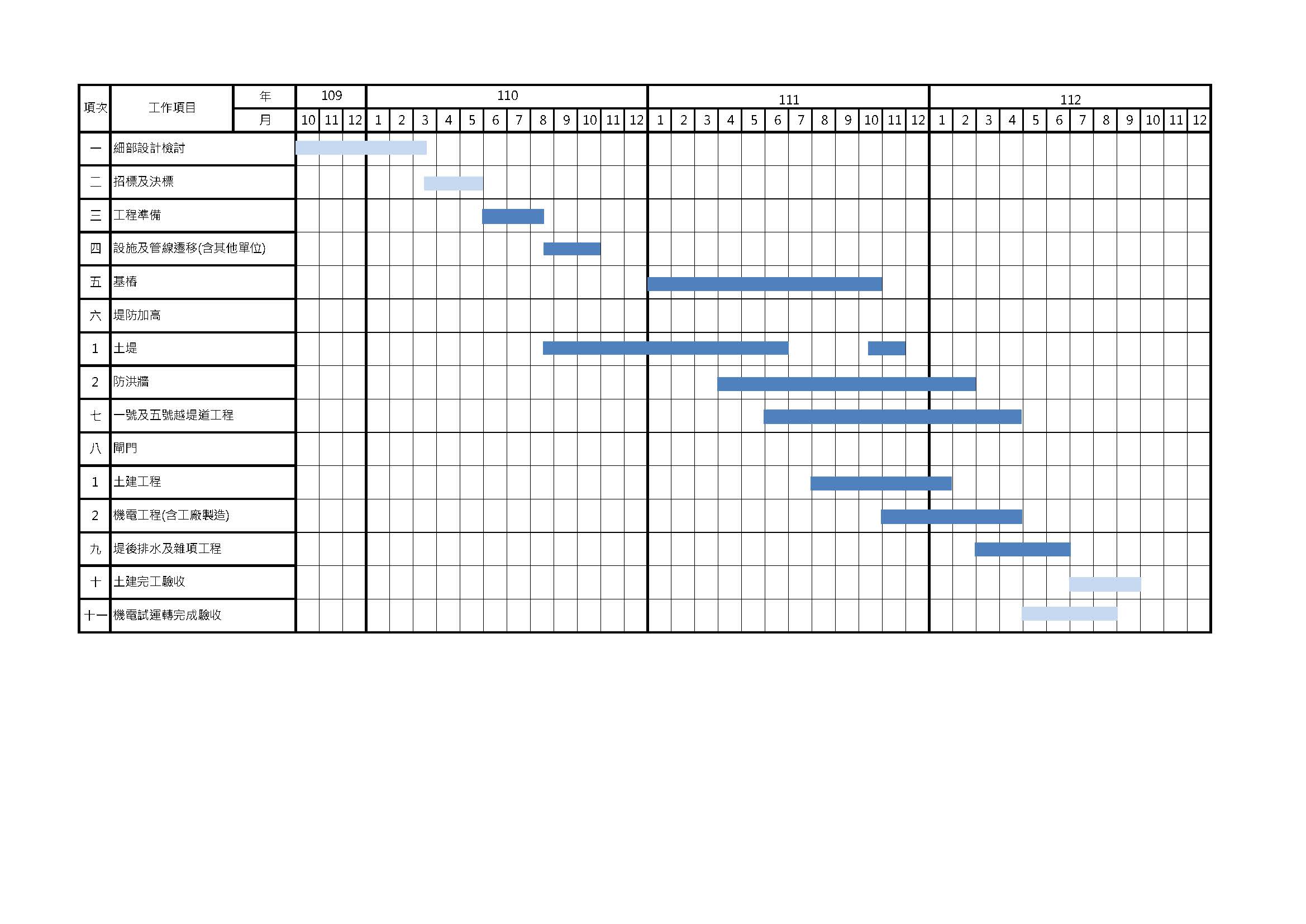 4
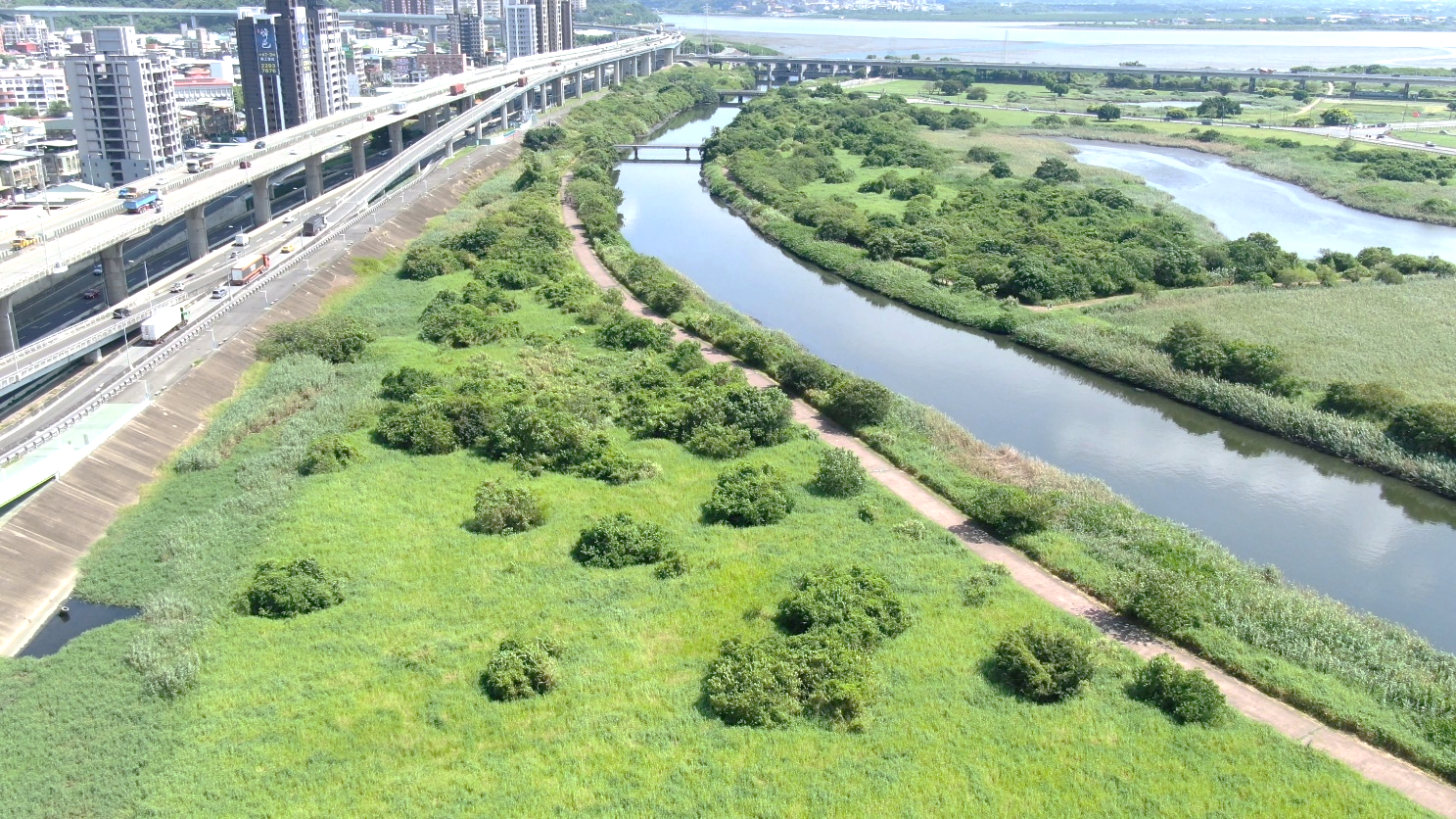 簡報完畢 敬請指教
新北市政府水利局
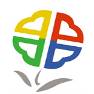 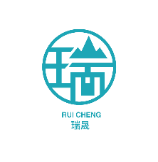 瑞 晟 技 術 顧 問 股 份 有 限 公 司
水 利  · 景 觀 · 生 態 · 環 境 · 水 保 · 設 計 · 監 造